Tamanna Yasmin
Instrutor(Mathematics)
Mobile:01515299772
E-mail:mtyasmin193@gmail.com
Class: IX
              Subject:Mathematics
অধ্যায়
বীজগণিত

বাস্তব সংখ্যা
সেট ও ফাংশন
বীজগাণিতিক রাশি
সূচক ও লগারিদম
অধ্যায়
জ্যামিতি

রেখা, কোণ ও ত্রিভুজ
ব্যবহারিক জ্যামিতি
অধ্যায়
পরিমিতি

ত্রিভুজ ও চতুর্ভুজ  ক্ষেত্রের ক্ষেত্রফল নির্ণয়
বৃত্ত সংক্রান্ত পরিমাপ
বেলন ও ঘনকের পরিমাপ
বাস্তব সংখ্যা
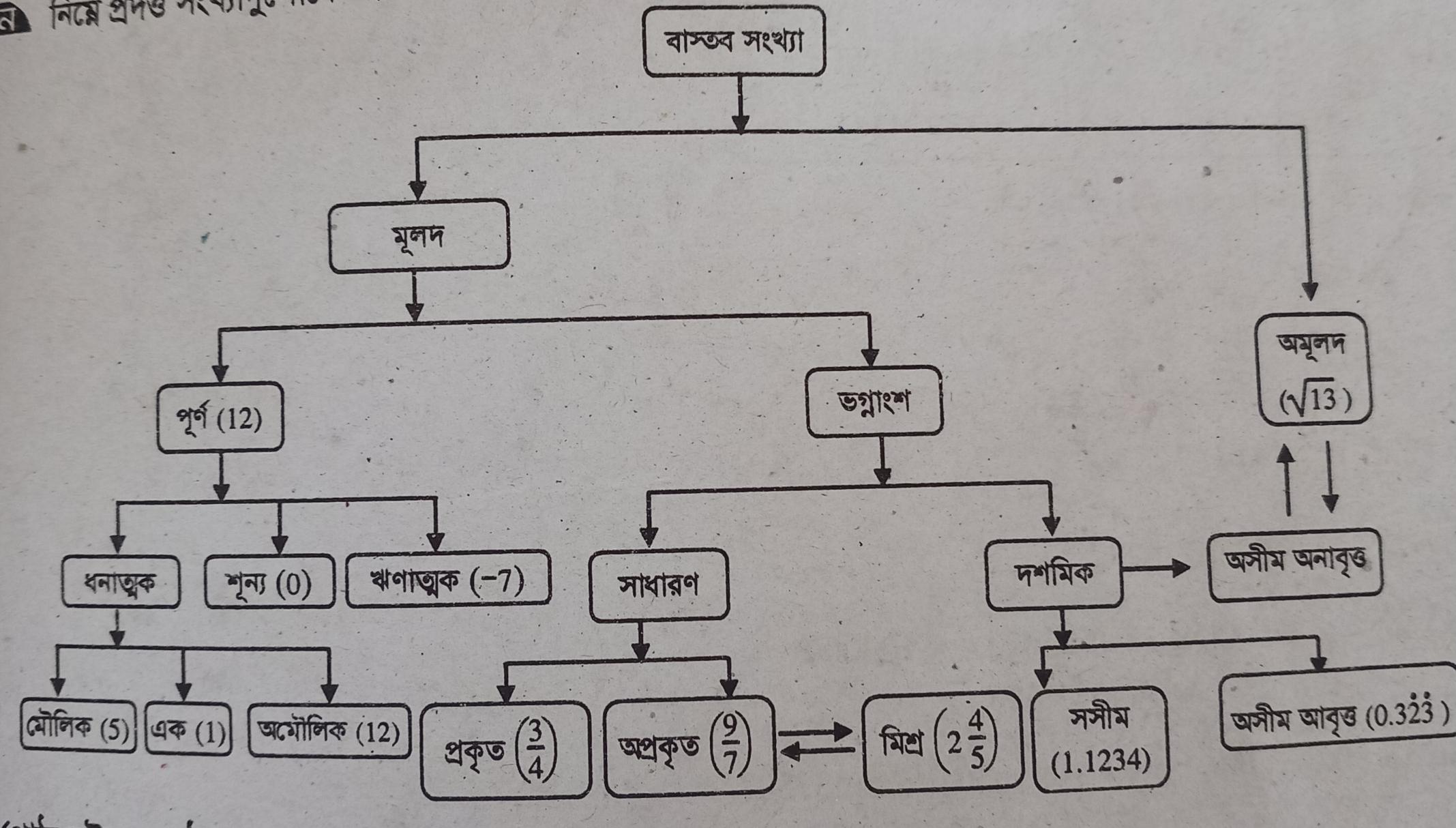 সেট ও ফাংশন
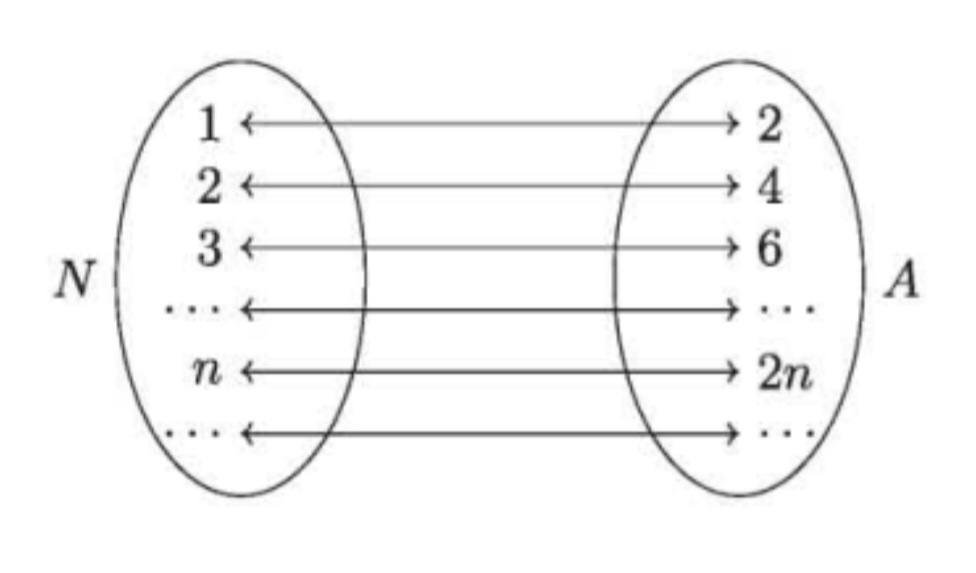 বীজগণিতের সূত্রাবলি
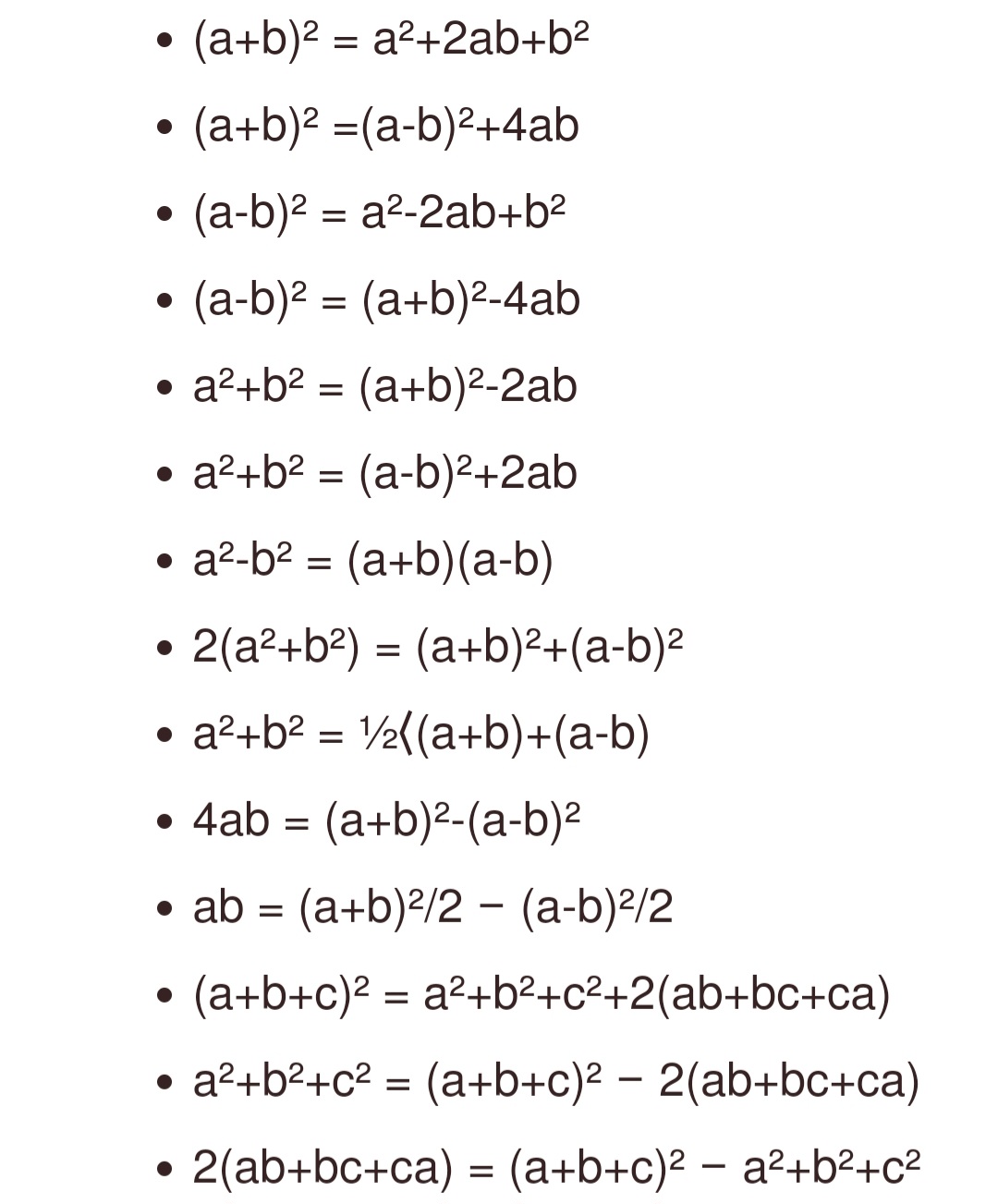 সূচকের সূত্রসমূহ
লগারিদমের সূত্রাবলি
একনজরে জ্যামিতি
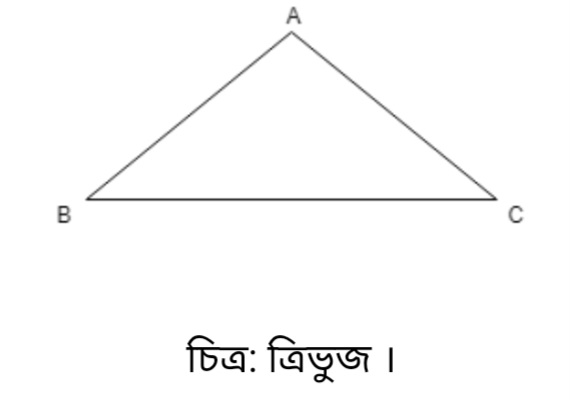 পরিমিতির সূত্রাবলি
Thank    You